Me 201/401
Virtual Modeling
Presented by:
Colin Parke
Outline
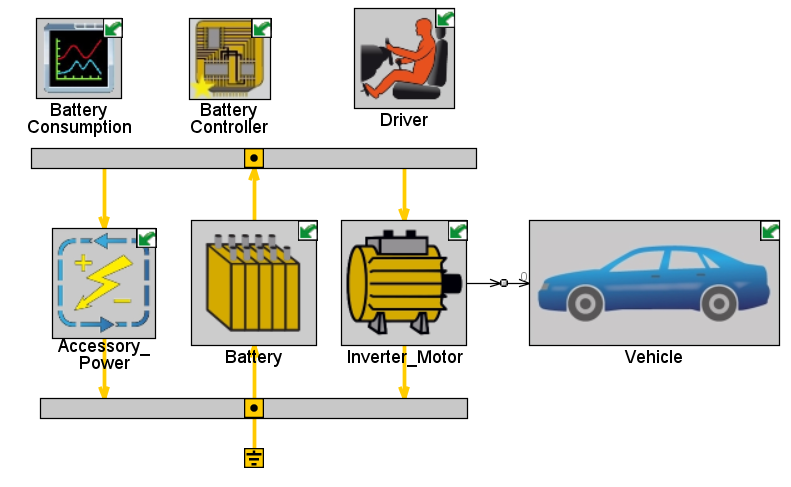 What it is a virtual model?
How they work
Why they’re useful
Examples
What is a virtual model?
Mathematical representation of a physical phenomena created in virtual space
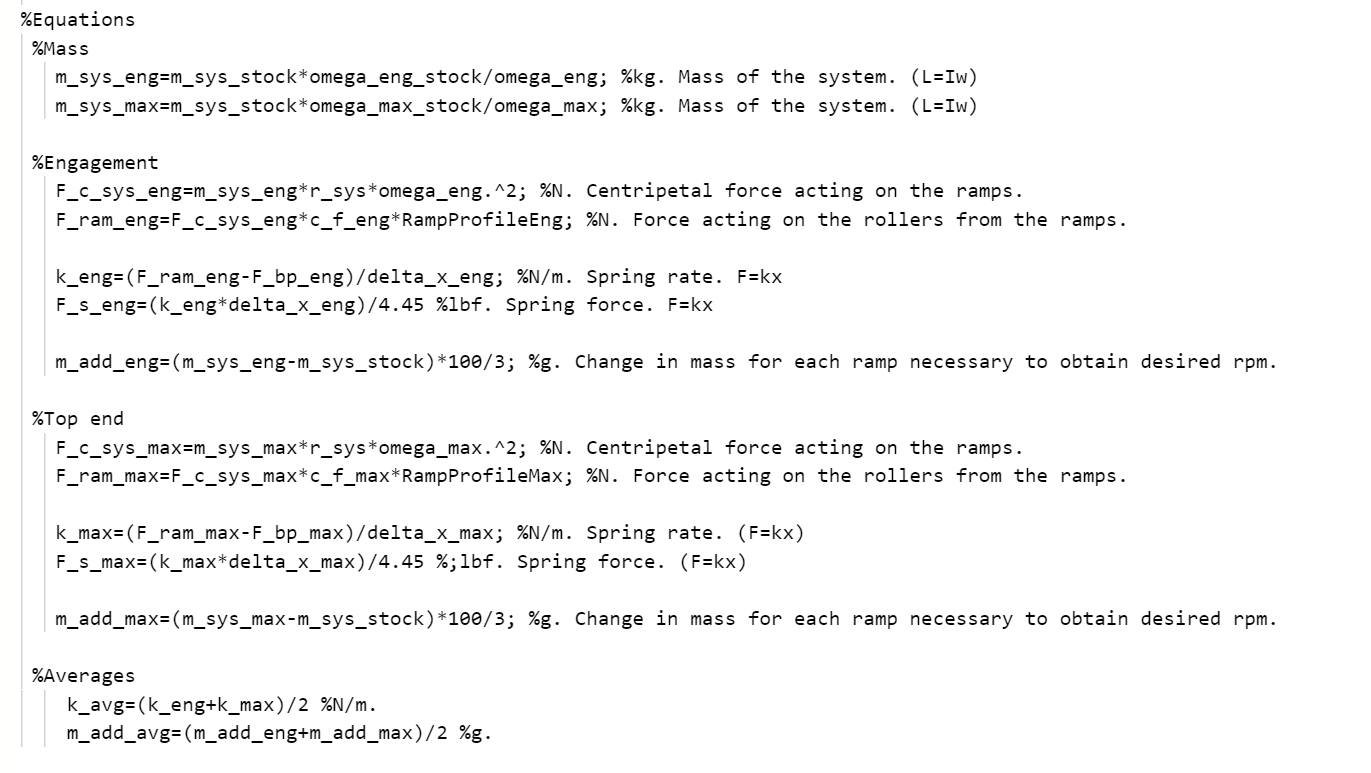 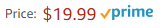 How they work
Break phenomena down into core equations
Dynamically combine phenomena into systems
Predicts ‘real-world’ outputs dependent on inputs
Work in conjunction with test data
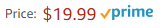 Why they’re useful
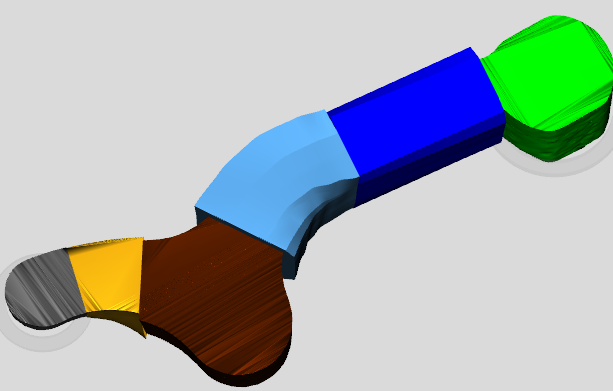 Reduce testing costs
Improve product design
Increase understanding of system
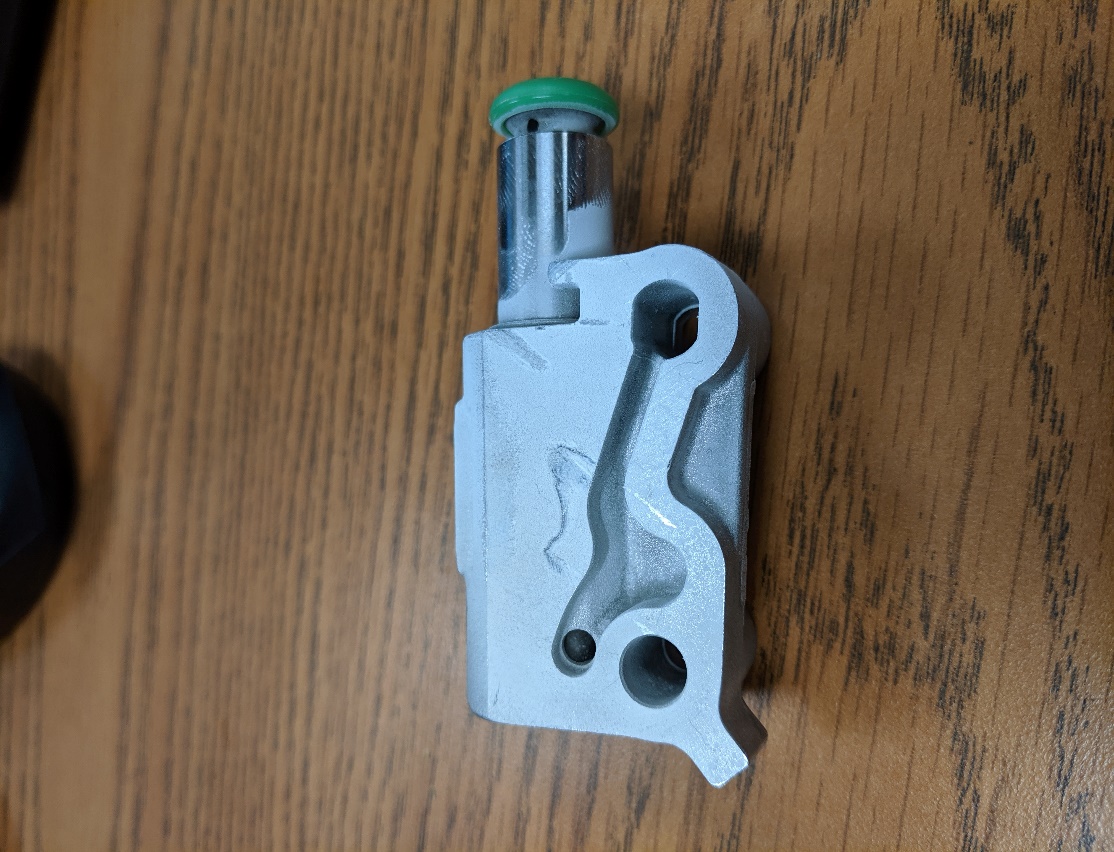 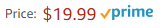 Questions?
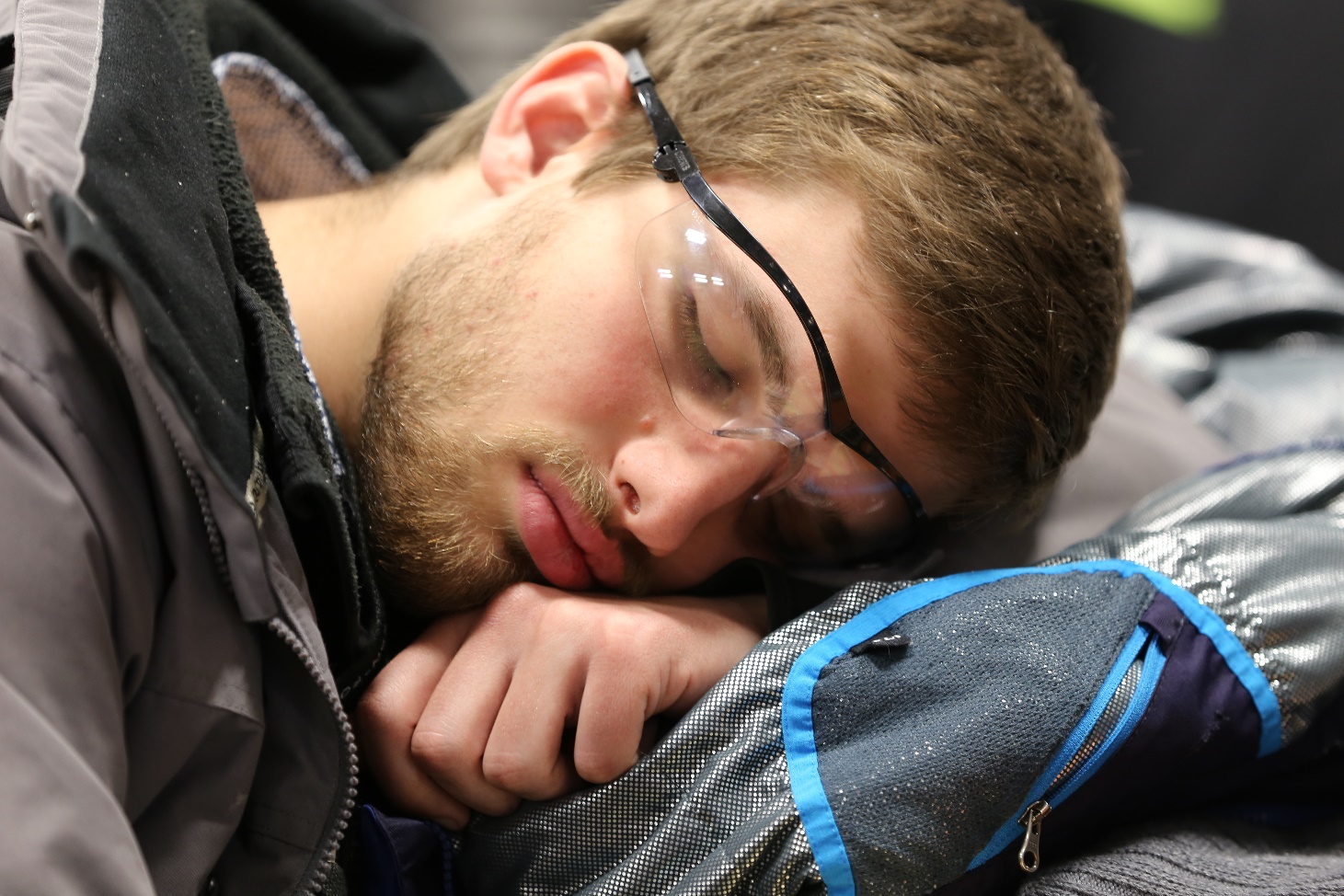